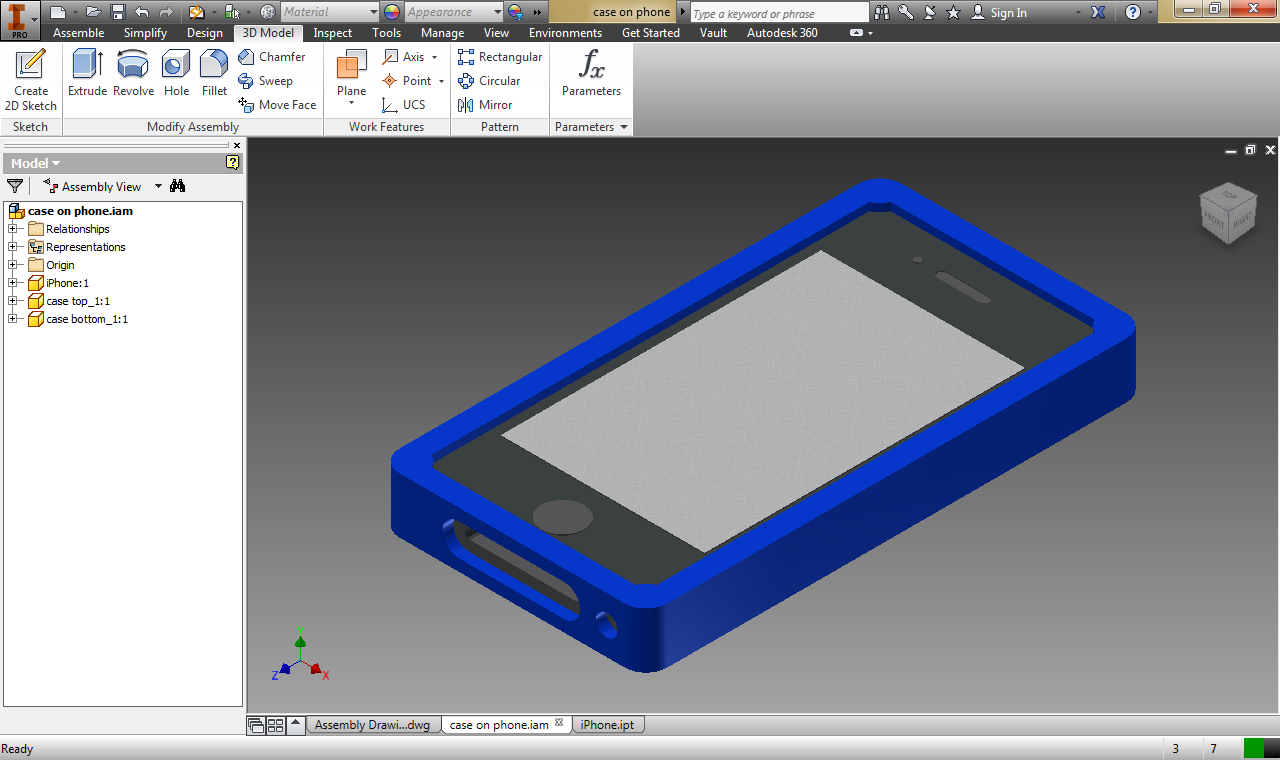 iPhone Case Presentation
By: Kyle Greulach
The Design Thinking Process
Understand
Explore
Define
Ideate 
Test
Refine
Solution
Understand
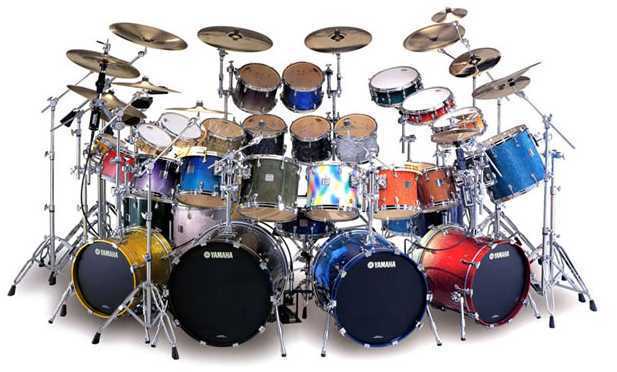 Joe
Likes drums
Percussionist
Favorite color: Blue

Needs something durable to listen to music to and drum as well
Needs the phone to not break if dropped which happens frequently while playing drums
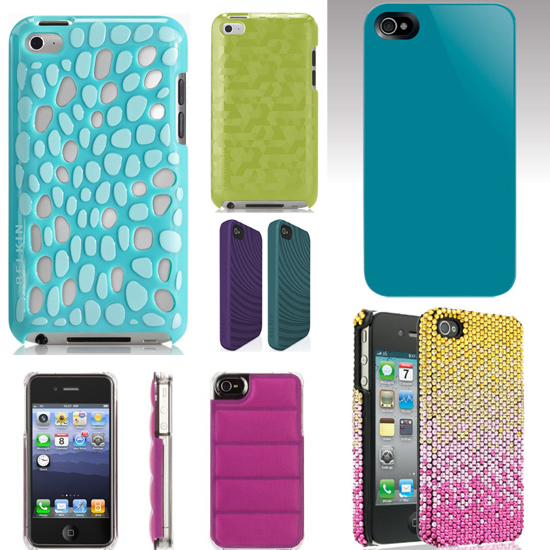 Explore
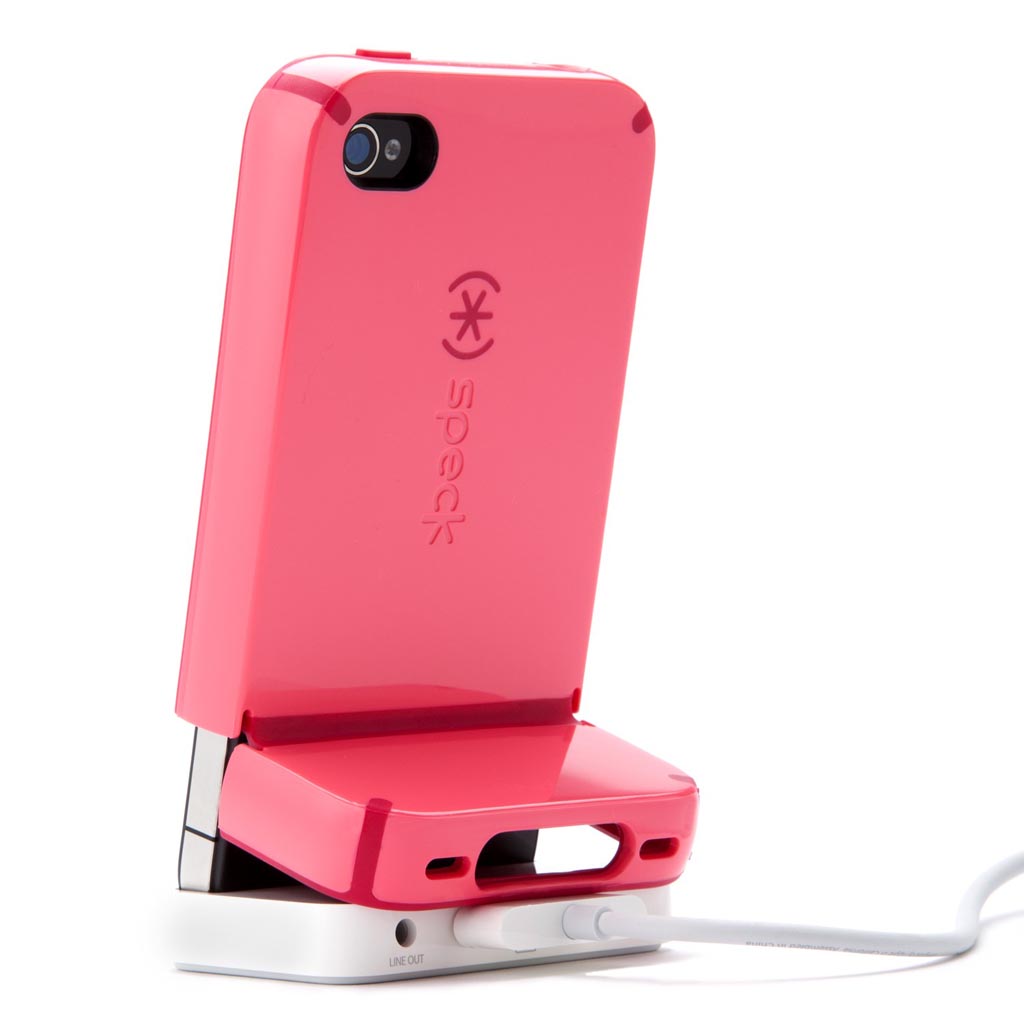 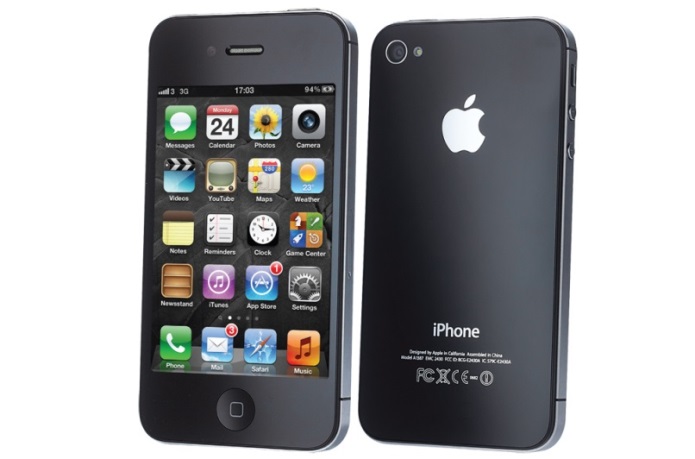 Define
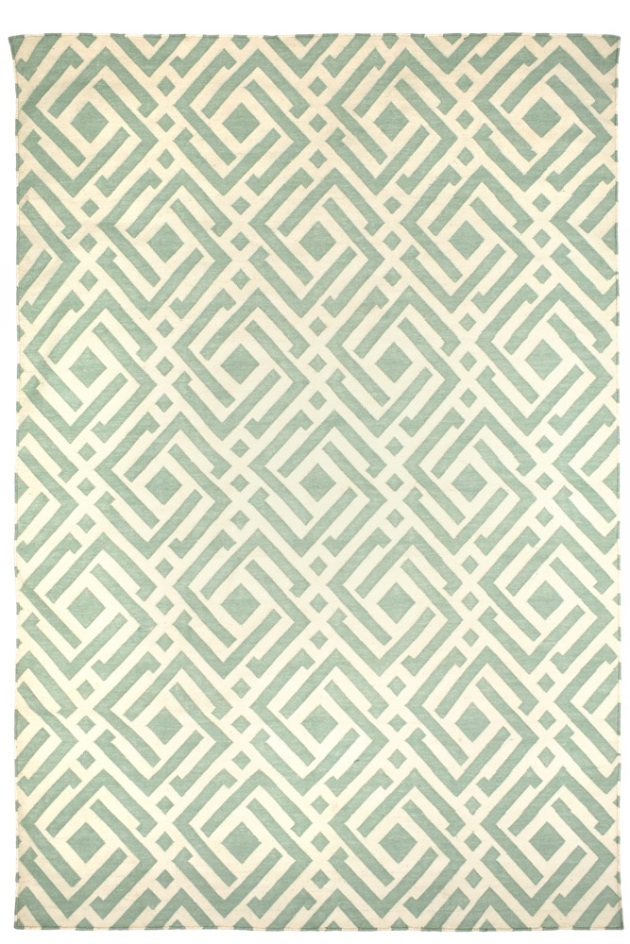 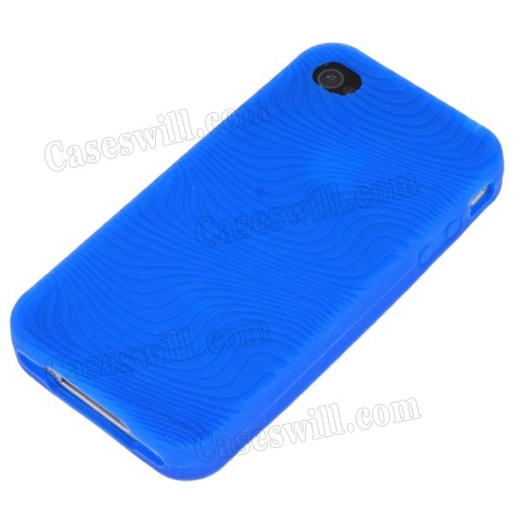 Wants:
	iPhone 4S Case
	Blue Color
	Thin
	Cool Geometric Design
	Simple Design
	Make sure there are holes for buttons and plugs
	Durable when drumming
Ideate
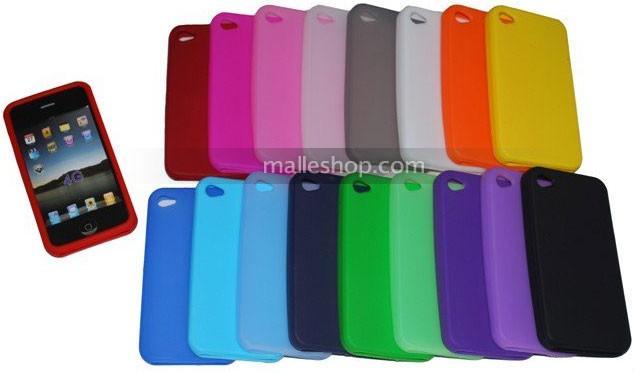 Made of Silicone
Why?
Silicone is a half and half between rubber and a hard plastic. The silicone will be the most durable 	because the hard plastic case would break if dropped, but still hold the phone, and a rubber case would break the phone, so the silicone will protect the phone as well as a case that doesn’t break.
Silicone also is good for gripping. Hopefully the phone will stick to the customers pocket while he is drumming and won’t fall out or slip out easily.
Refine
Test
Solution
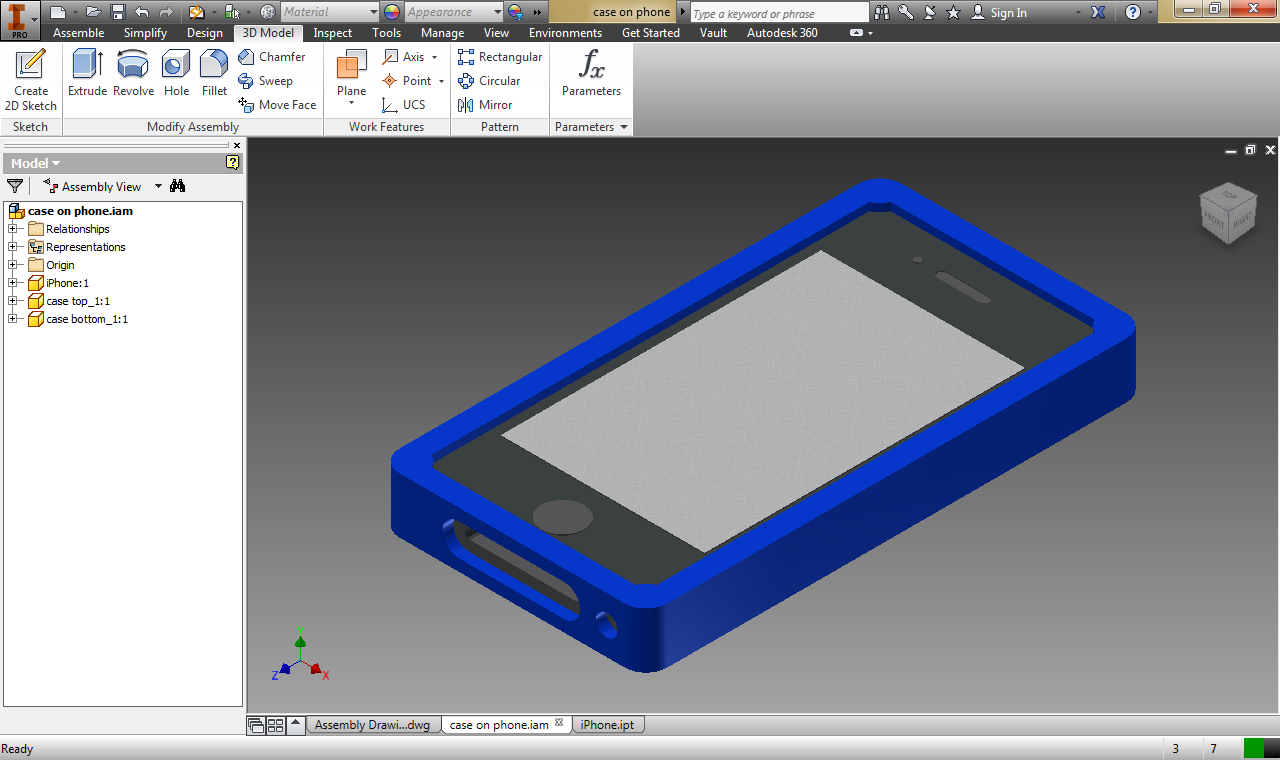 Inventor Studio Rendered Images
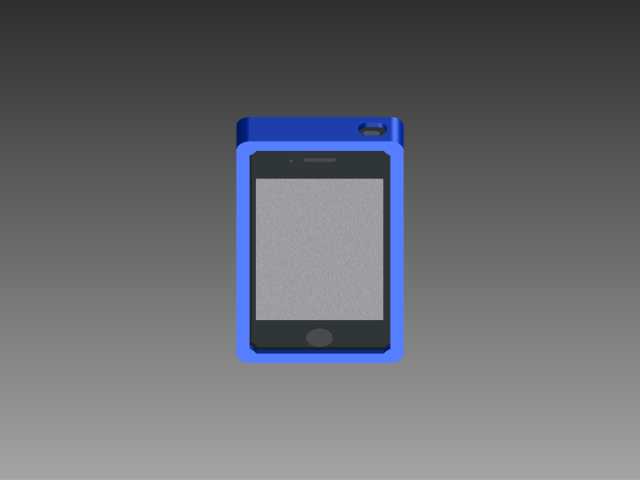 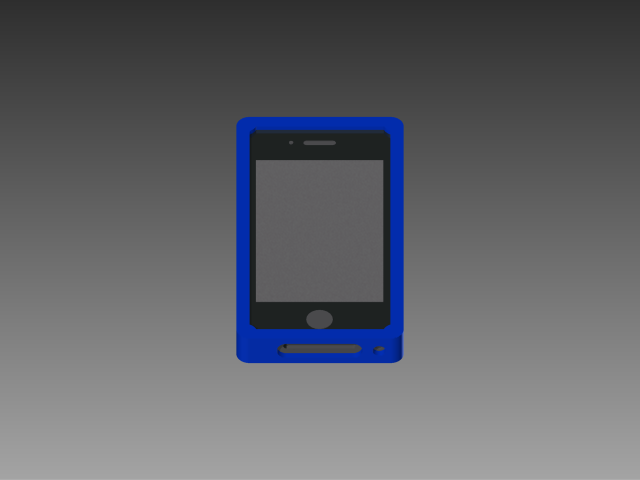 Inventor Studio Rendered Images
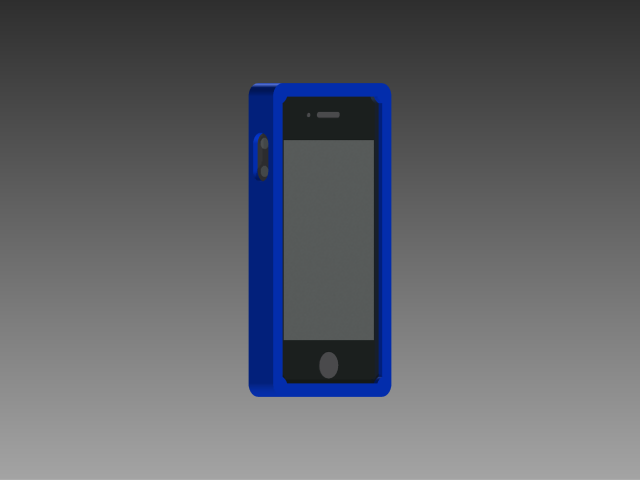 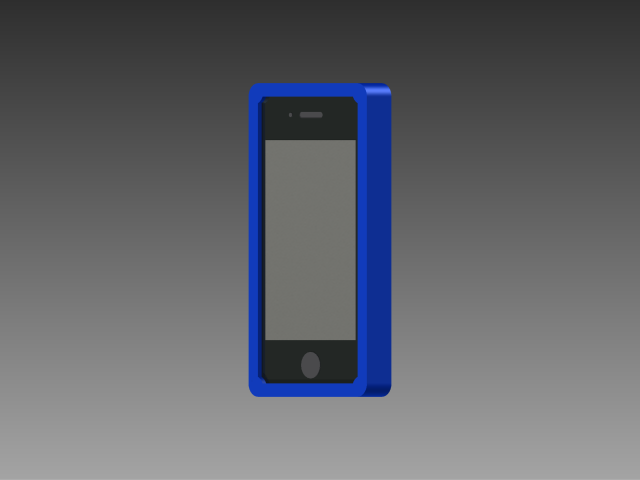 Parts View
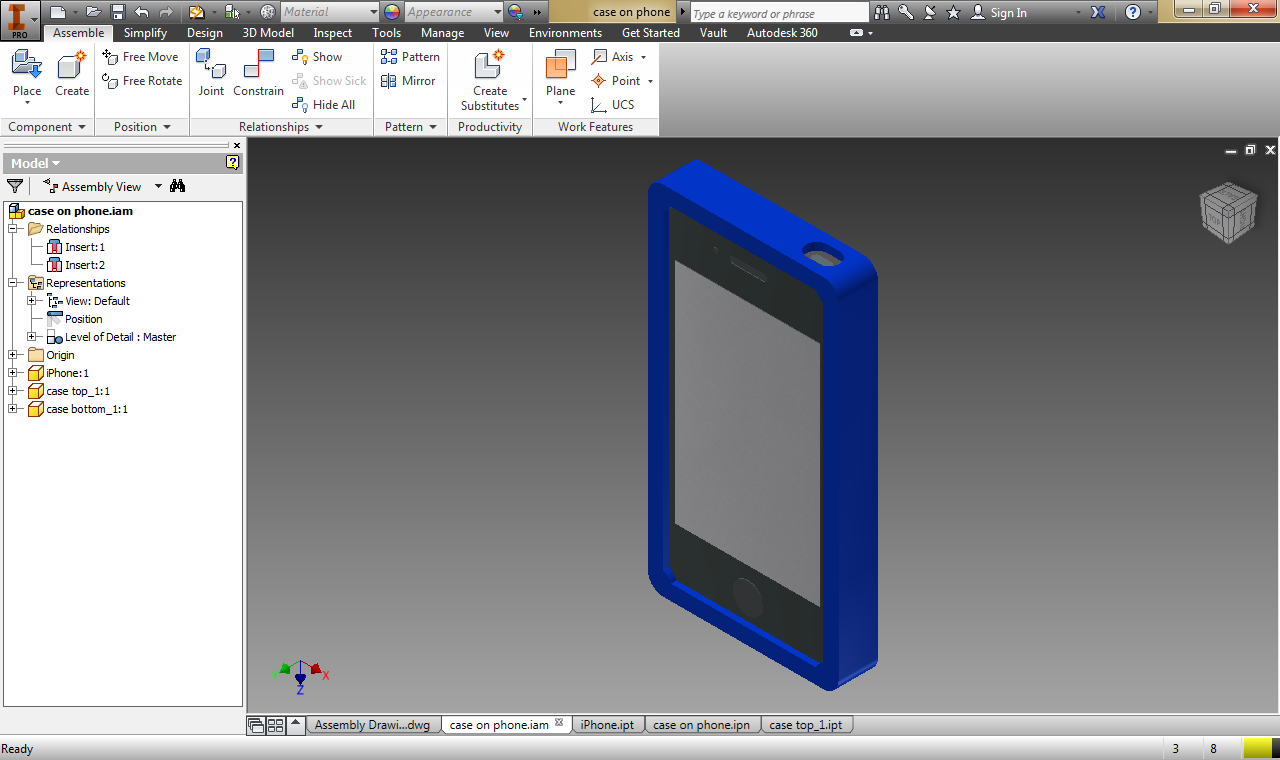 Back View
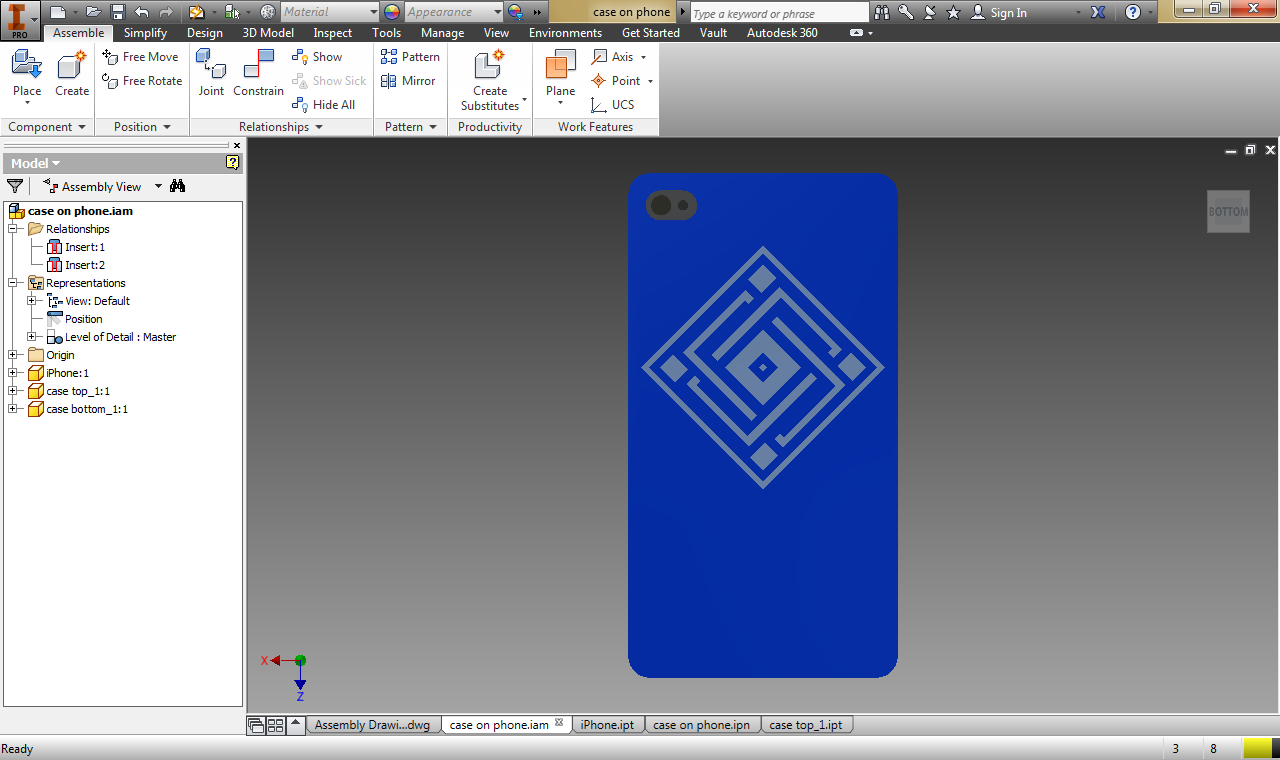 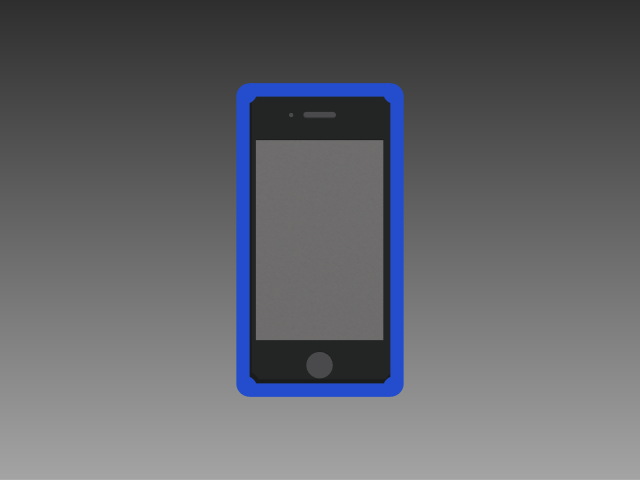 iPhone Parts 
Assembly 
Video


iPhone 
Rotation 
Video
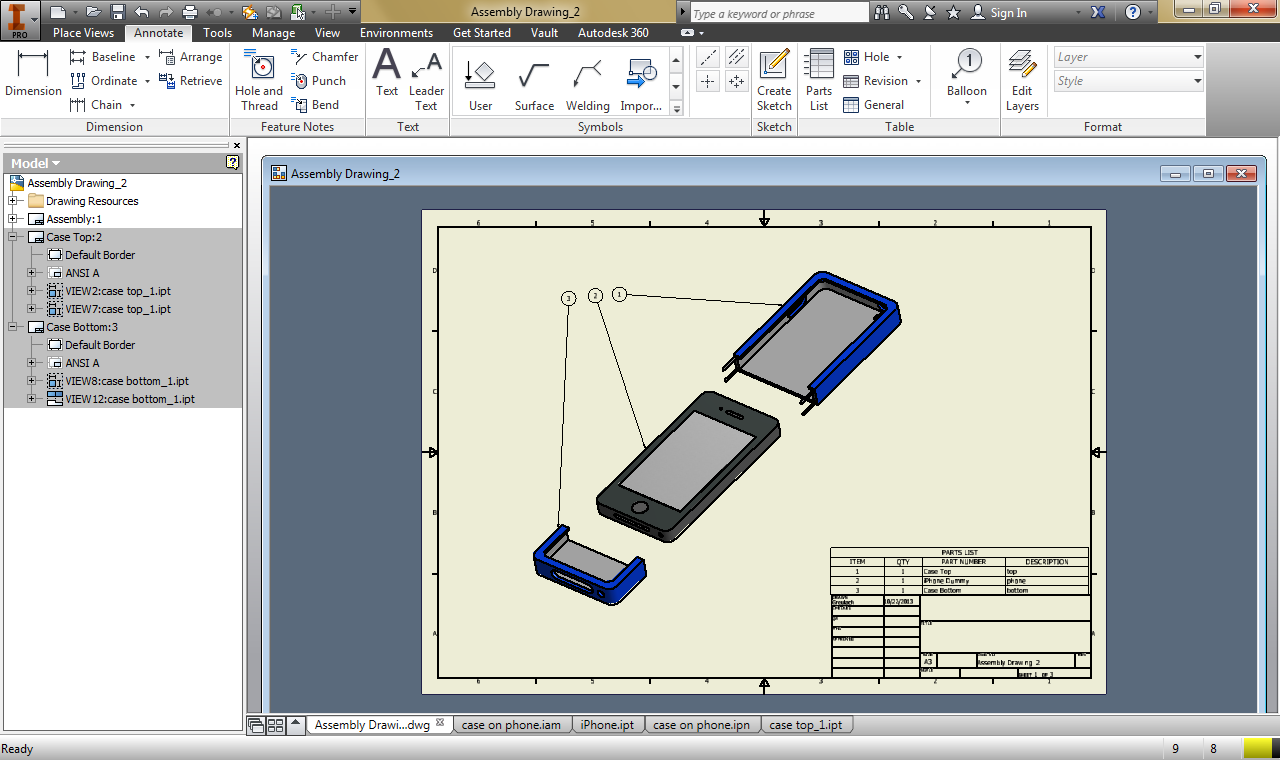 Parts with Balloons Blueprint
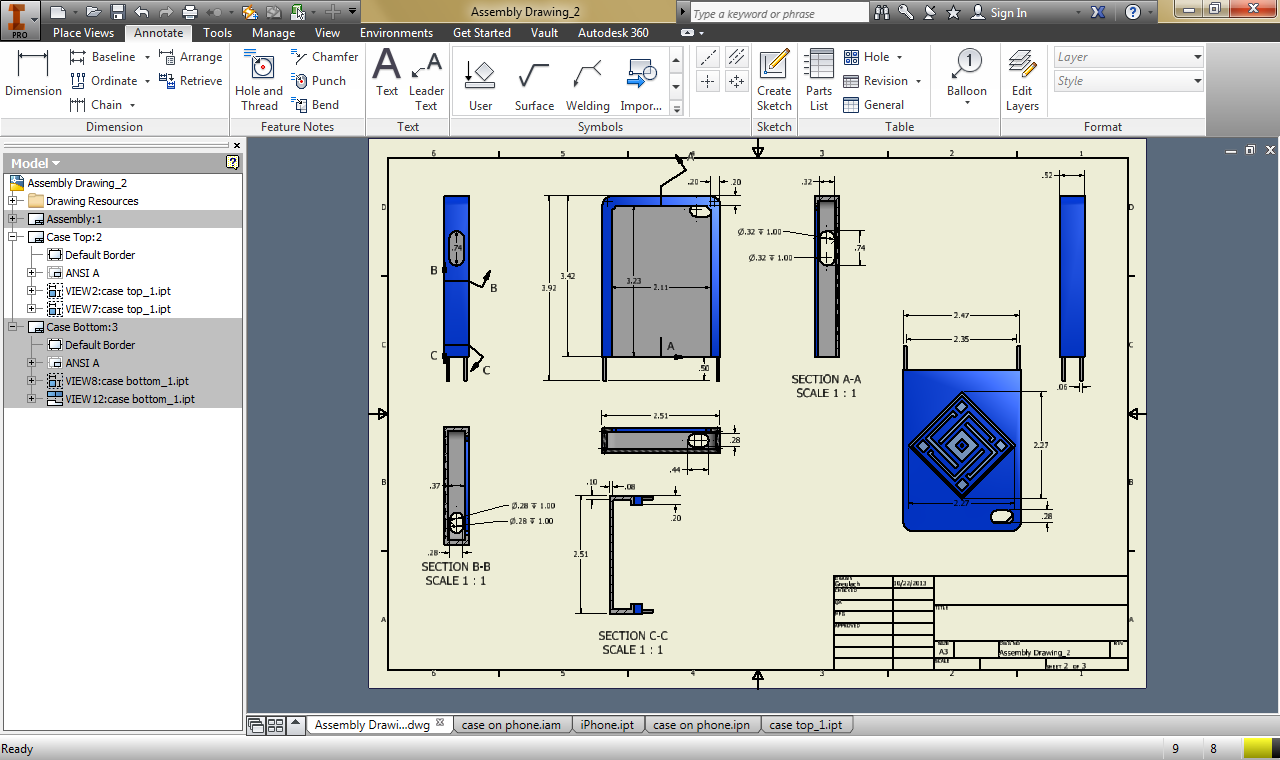 Top Blueprint
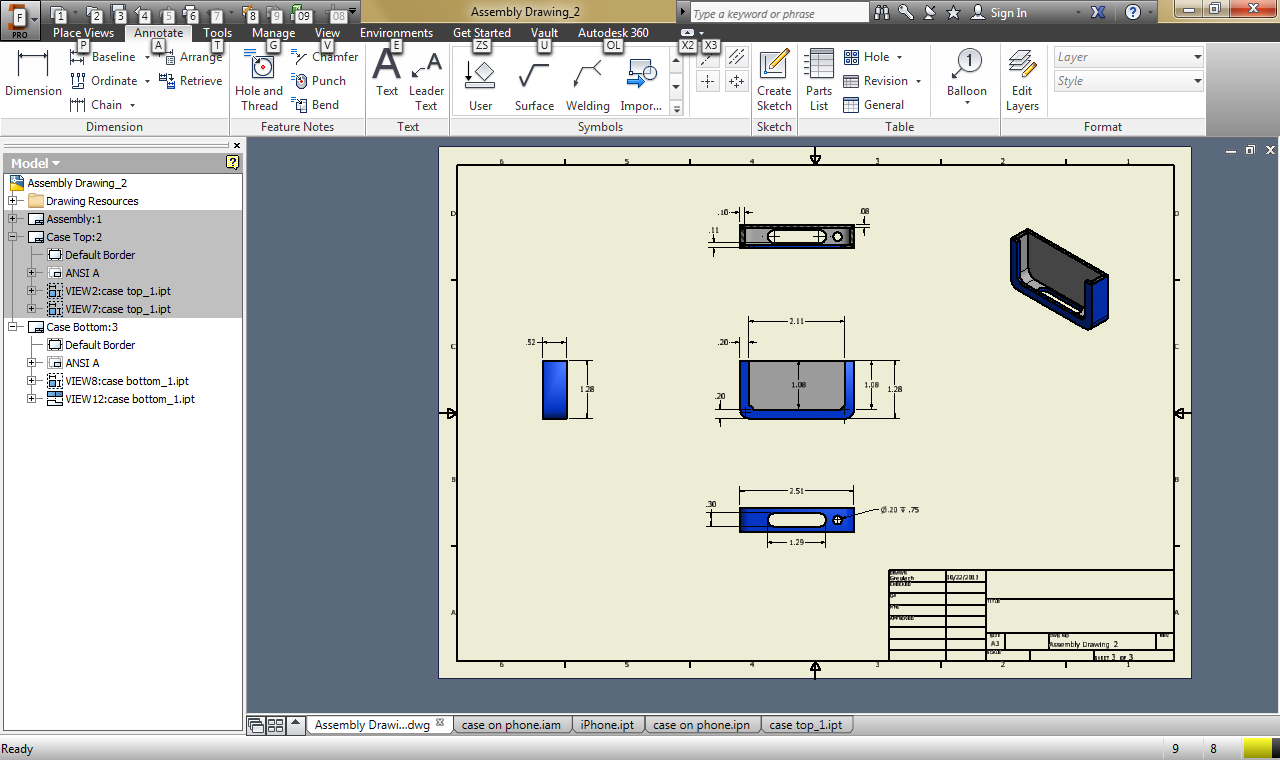 Bottom Blueprint